Урок окружающего мира
1 класс



Учитель начальных классов
 Соловьева Елена викторовна
?
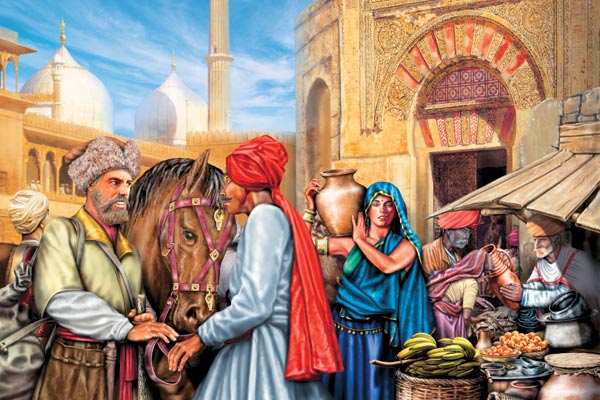 Можно ли совершить открытие, не выходя из дома?
К   МН   ТН         Р   СТ  Н
О
А
Ы
Е
А
Е
И
Я
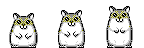 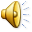 цикламен
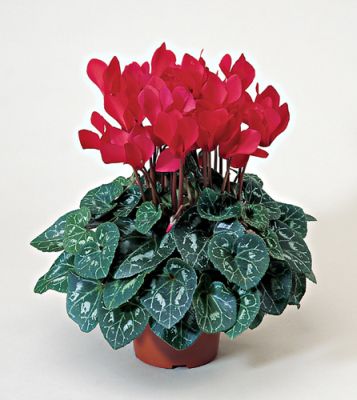 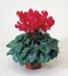 гибискус
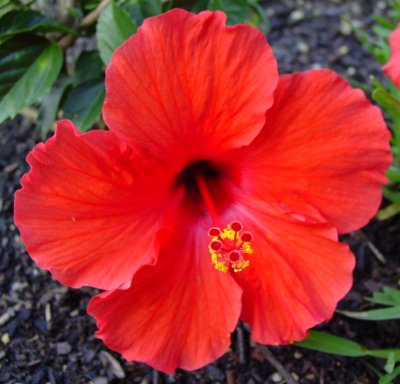 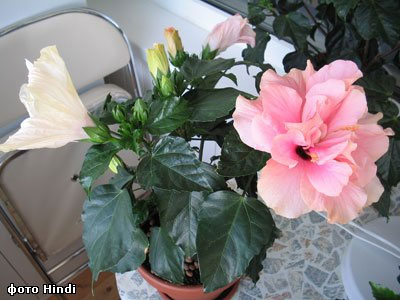 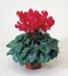 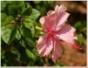 драцена
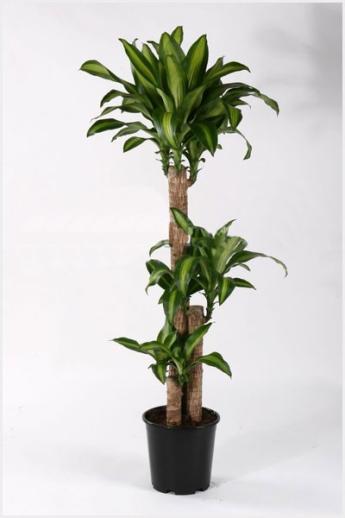 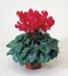 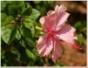 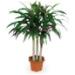 диффенбахия
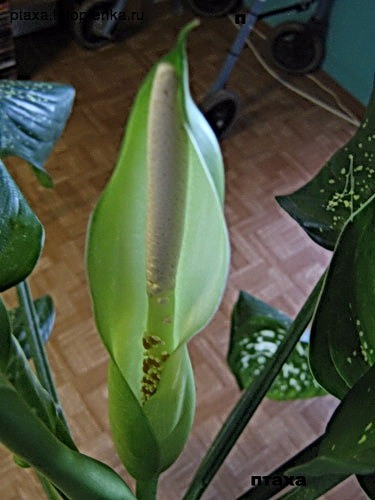 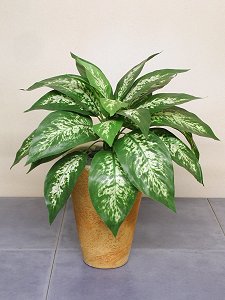 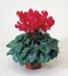 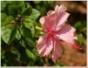 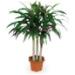 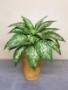 ОРХИДЕЯ
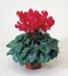 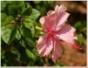 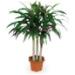 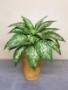 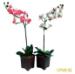 ЮККА
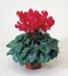 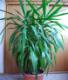 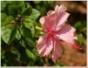 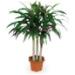 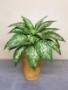 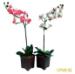 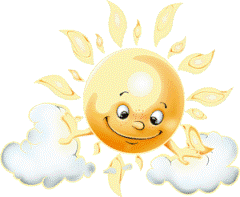 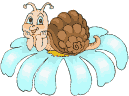 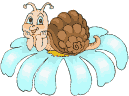 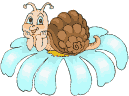 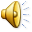 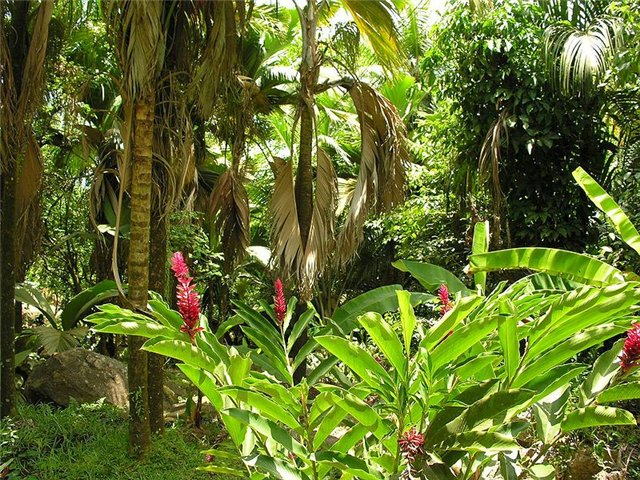 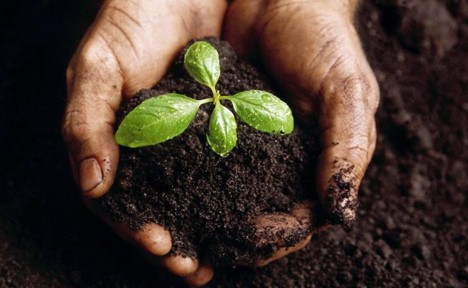 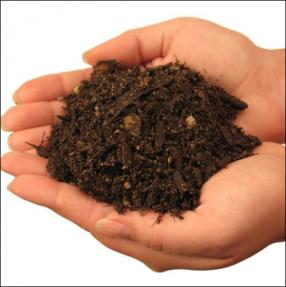 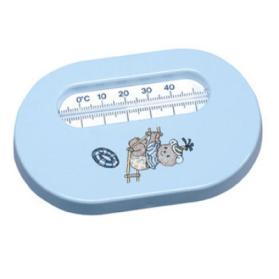 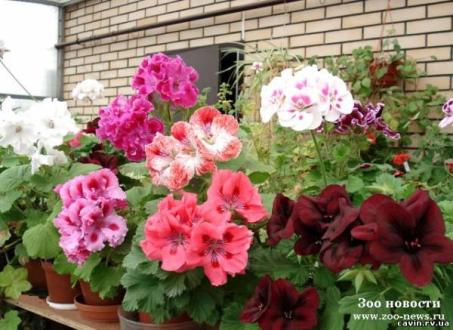 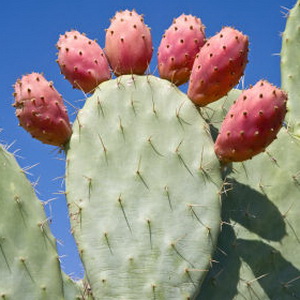 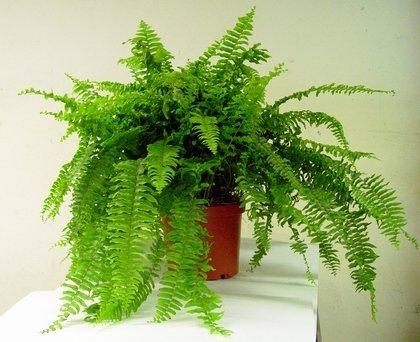 Что такое комнатные растения?

Что необходимо комнатным растениям?

Для чего человек выращивает комнатные растения?
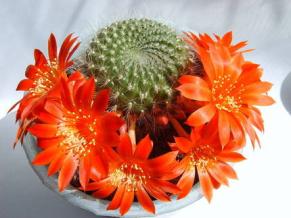 «Красота спасёт мир»